The Problems of this World Today
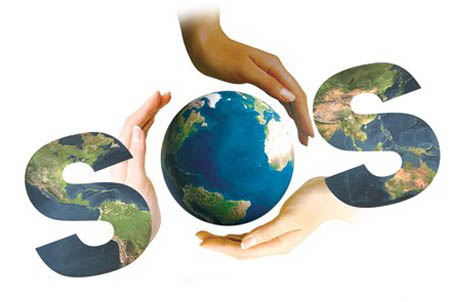 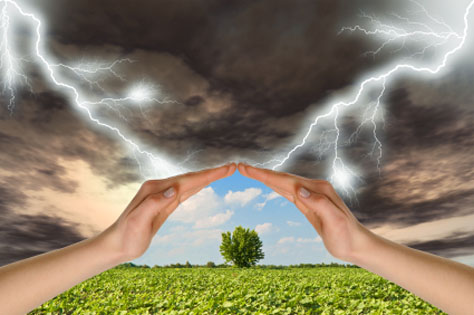 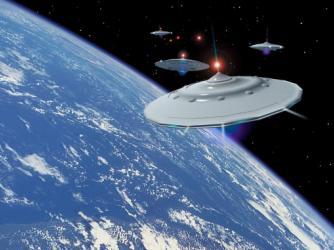 The technology and other scientific innovations have given us boundless opportunities to explore the world. At the same time, they have done much harm to the environment.
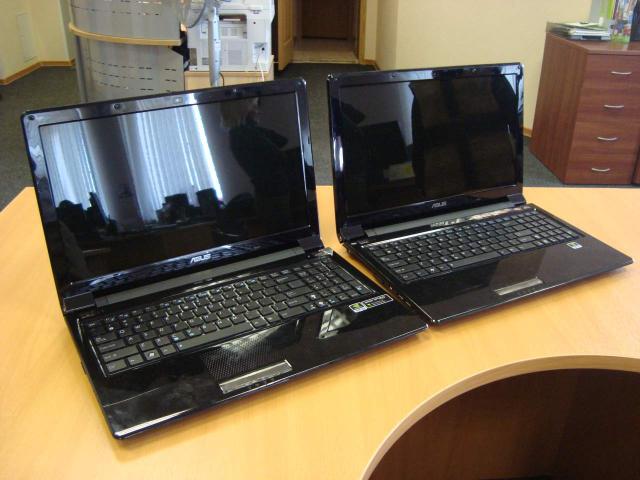 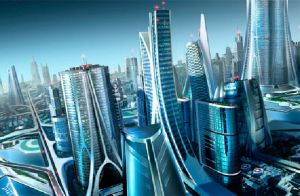 Firstly, it is the atmosphere pollution. Plants and factories emit harmful gases. In the process of industrial production lots of wastes are thrown into the air.
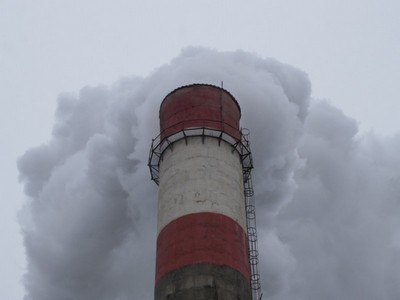 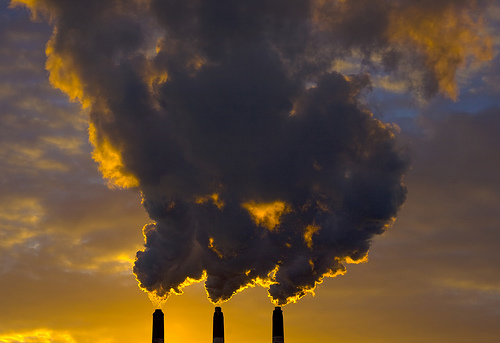 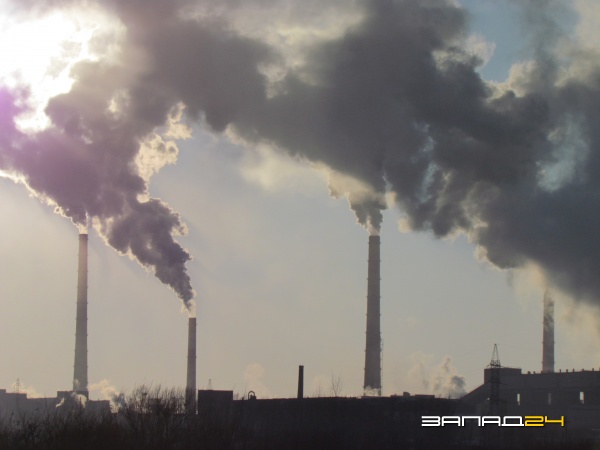 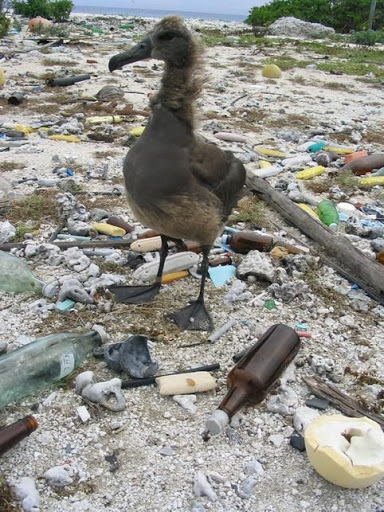 Secondly, hydrosphere pollution is not less important either. The leakage of oil or some other kind of fuel for technical reasons can cause a serious environmental accident. But it takes a long time the agueous medium to recover.
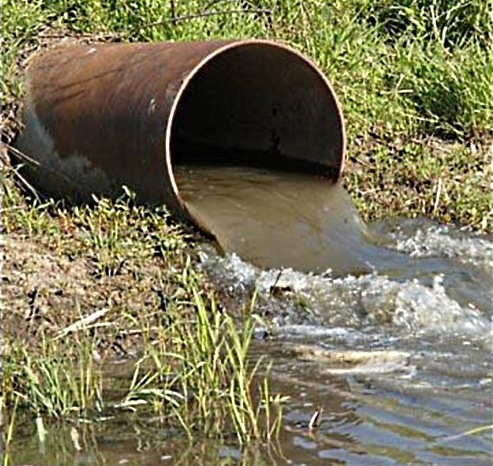 Thirdly, usage of different chemicals to kill detrimental insects or heighten the productivity erodes the soil and exhausts it of fertility.
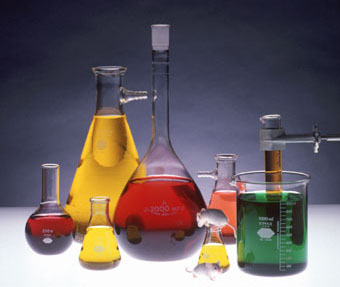 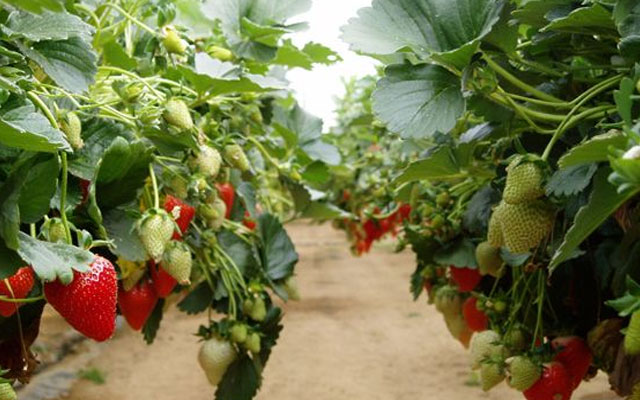 To sum up, it is necessary to fulfil our intentions on preservation of the environment so as to keep the world for our descendants and provide them with reliable existence.
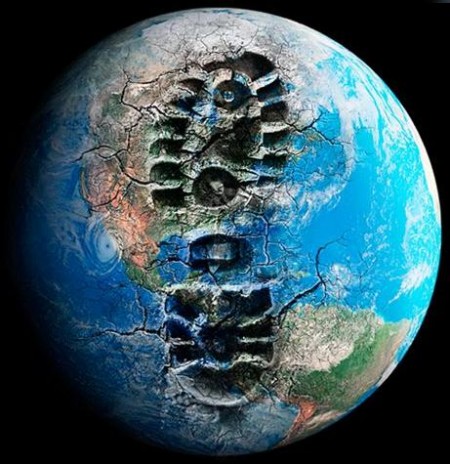 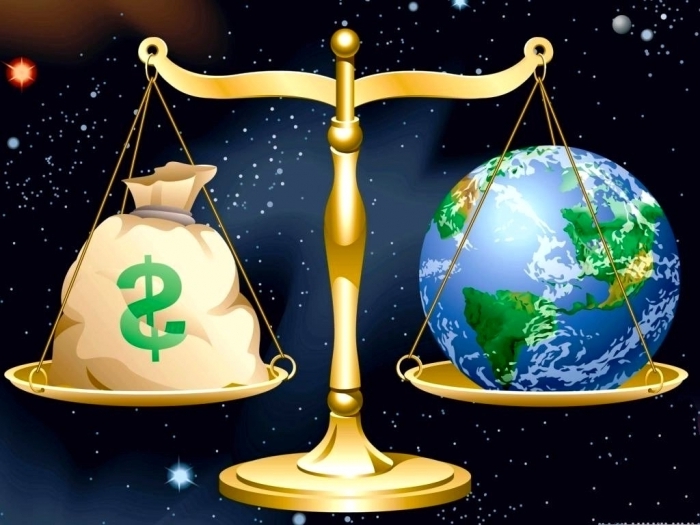 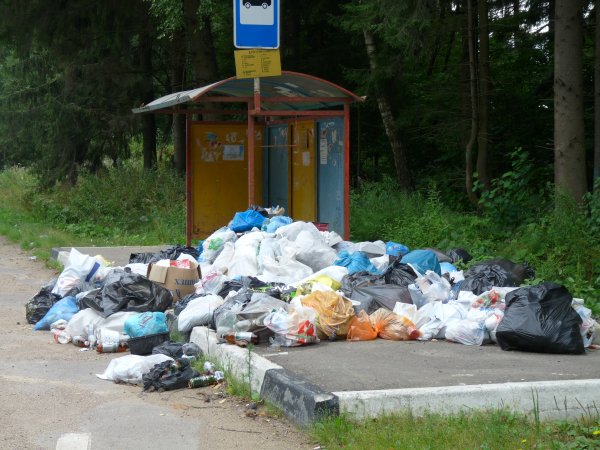